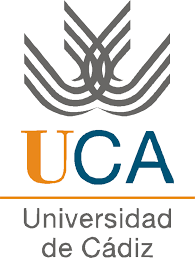 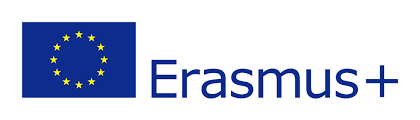 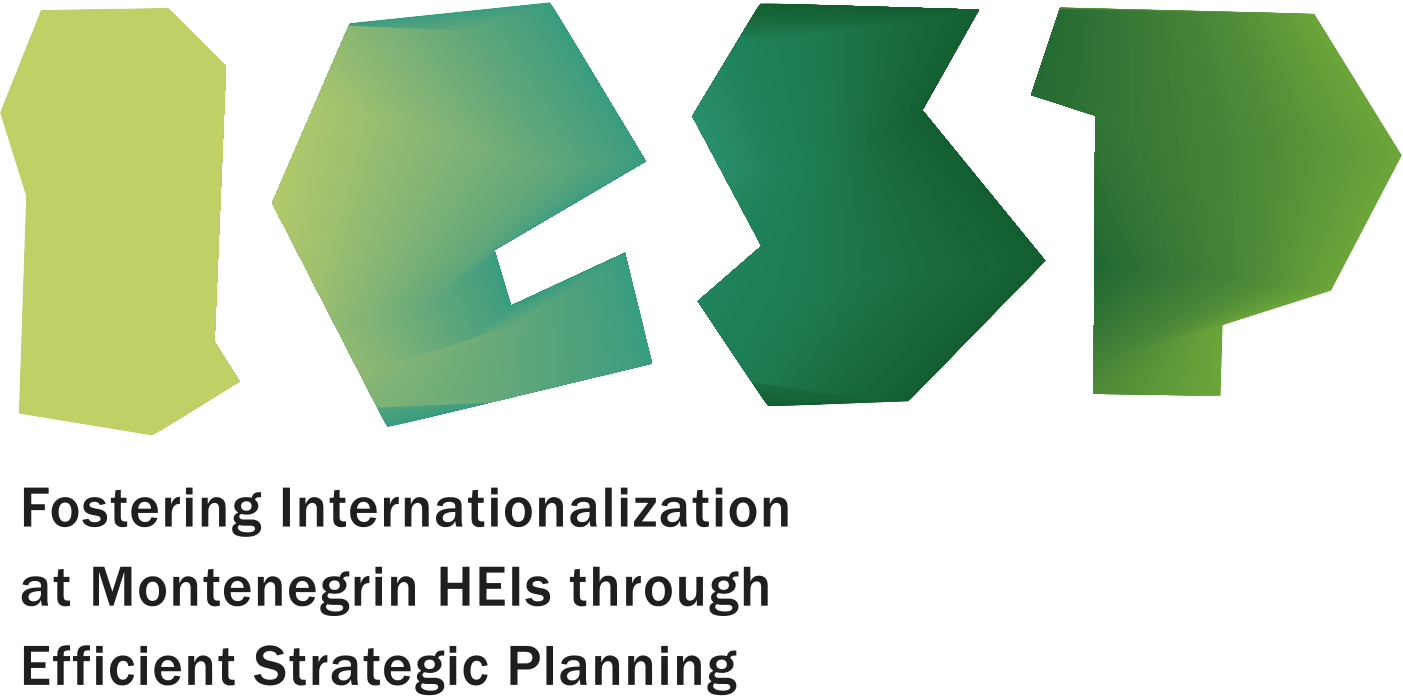 Fostering Internationalisation at Montenegrin HEIs through Efficient Strategic Planning - IESP
Virtual meeting. 18 May, 2020
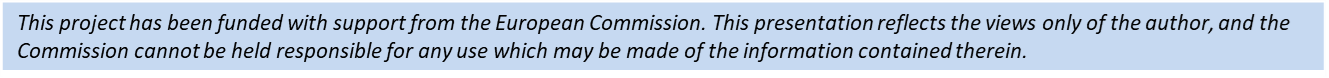 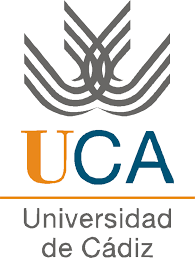 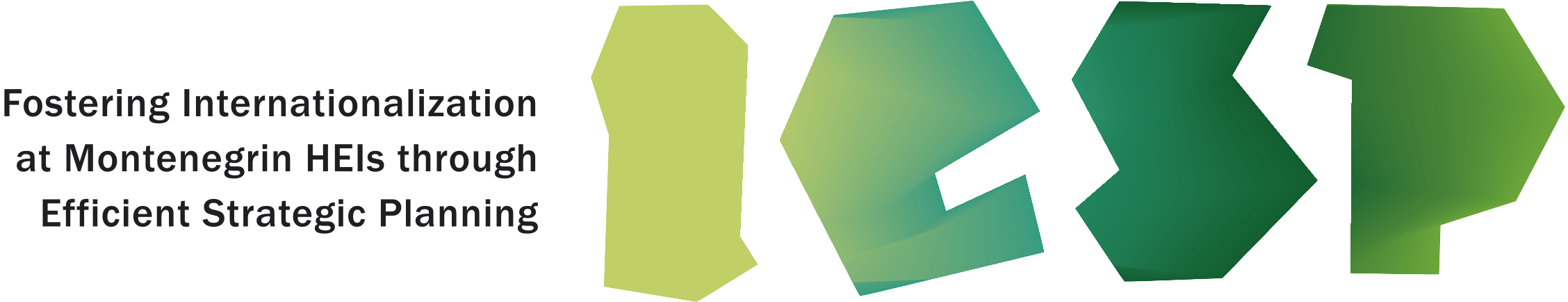 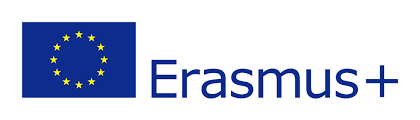 UCA tasks.
1.- Coordinate WP5

To deliver a Quality Control and Monitoring Plan.
Date scheduled: end March, beginning of April.
To coordinate the QB online meetings.
To follow up the correct deploy of the tasks and delivery of activities reports.
To deliver the Quaterly and QAB reports
To conduct the impact analysis.
To conduct the financial monitoring.
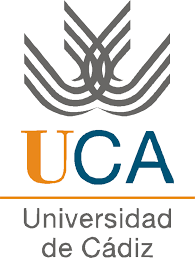 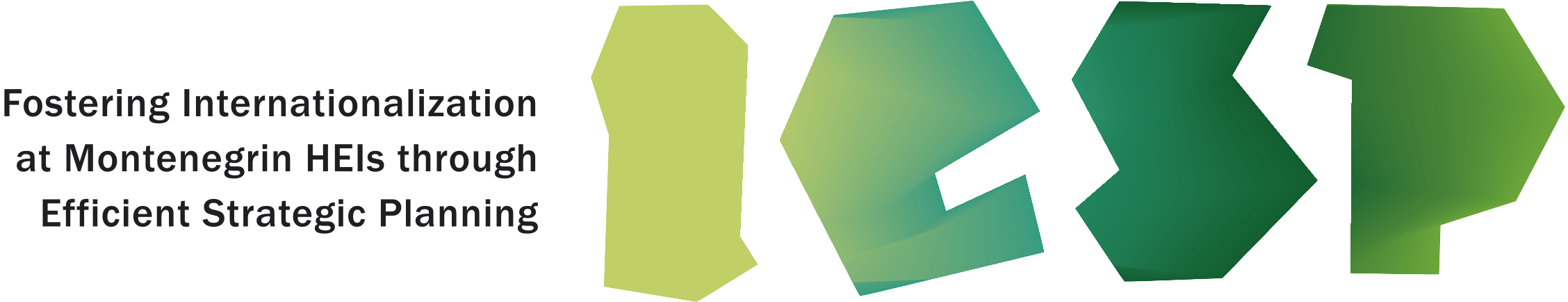 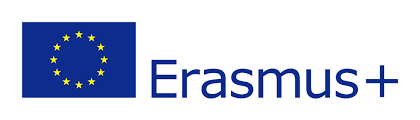 WP5 – Gantt Diagram
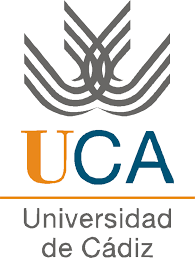 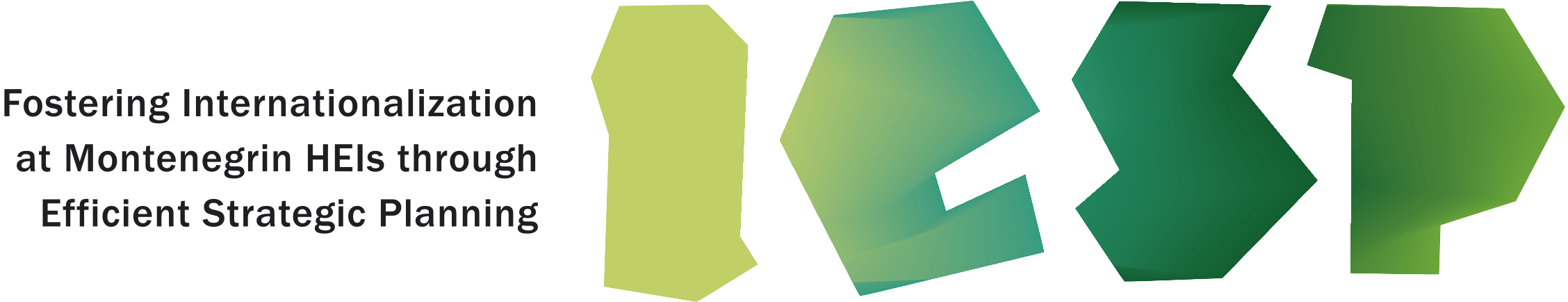 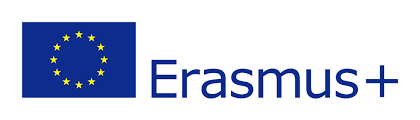 UCA tasks.
1.- Situation of WP5.

Quality Control and Monitoring Plan:
A first drat was more than half-way prepared before the COVID-19 outbreak.
The change into teleworking and the overload coming from change to online teaching stopped it.
Action: it is likely that UCA can deliver a first draft to the QAB within a week.
QAB meetings: an online meeting can be scheduled within to weeks.
Objective: to make amendments, corrections, additions to the QCMP and approve it.
Send the QCMP to the General Board
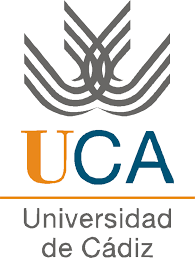 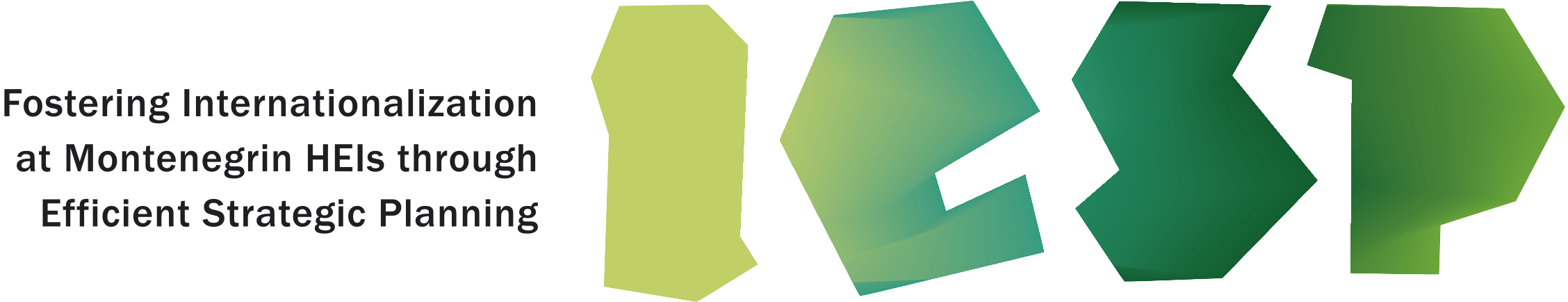 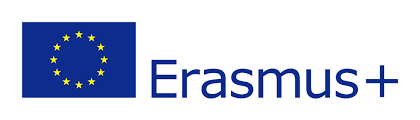 UCA tasks.
1.- Situation of WP5.

Fact: the situation caused for the COVID-19 outbreak is likely to affect Europe for at least three or four more months. 
Suggestion 1: the whole project needs to be re-scheduled in view that international trips are going to be difficult to be done in the next months
Suggestion 2: whenever is possible change to online sessions for training.
Since Montenegro has not been as badly affected as Spain or France, it should be important to speed as much as possible the administrative procedures to buy the equipment, would the situation at Montenegro allow that.
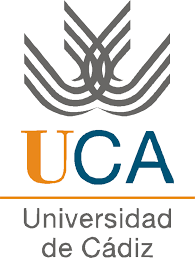 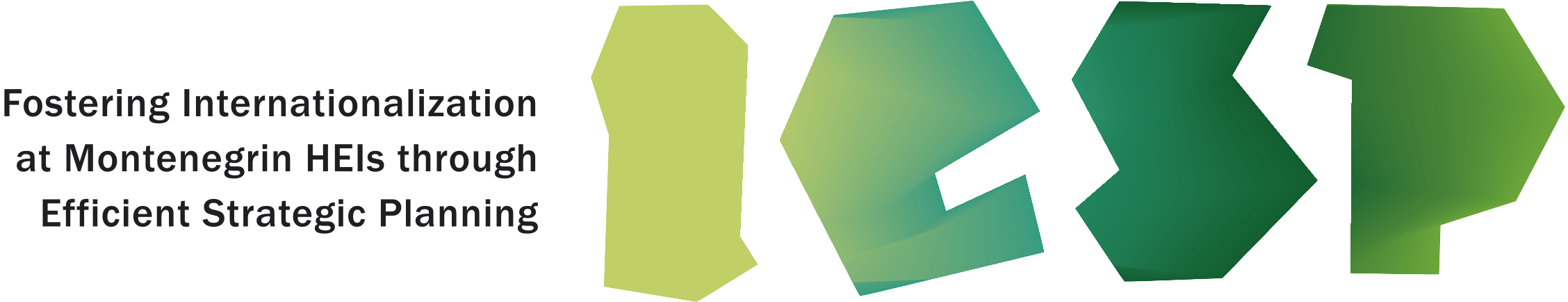 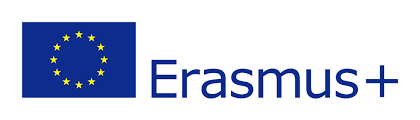 UCA tasks.
WP1:

Task: to host a two-days visit of MHE representatives at UCA in March for benchmarking.
Situation
The agenda and the contents of the visit is prepared. 
The dates were initially changed to April and finally, cancelled because of the COVID-19
Suggestion:
To change part of the agenda and contents to an online format. Online sessions could be spread over a week.
Send the documentations and forms online to work with them during the sessions. That will allow MHE to resume their work
Set up a visit to the facilities of UCA to October-November.
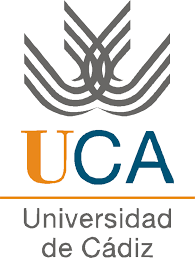 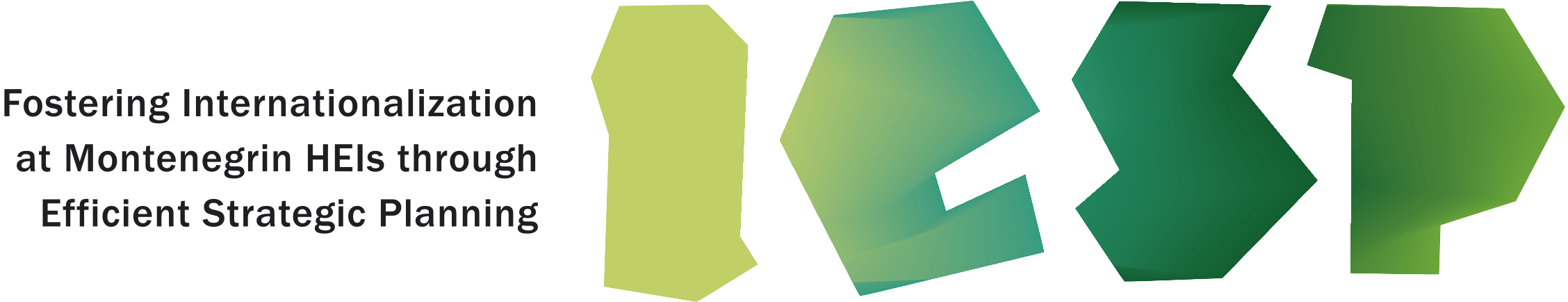 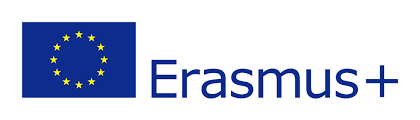 UCA tasks.
WP1:
Task: to host a two-days visit of MHE representatives at UCA in June. Objective: summer schools and linguistic strategy.
Situation
The agenda and the contents are not yet prepared. 
The quarantine for international flights from outside EU will be likely lifted in June, but there are no dates fixed. Depends on the evolution of the pandemic.
Suggestion:
To change part of the agenda and contents to an online format. Online sessions could be spread over a week. Visit can be delayed to October-November, jointly with the other visit.
Either, maintaining the date or delaying to July. 
Reason: the work load that is being put up onto the staff and teaching staff will reach its peak in June, during finals.
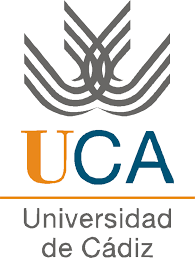 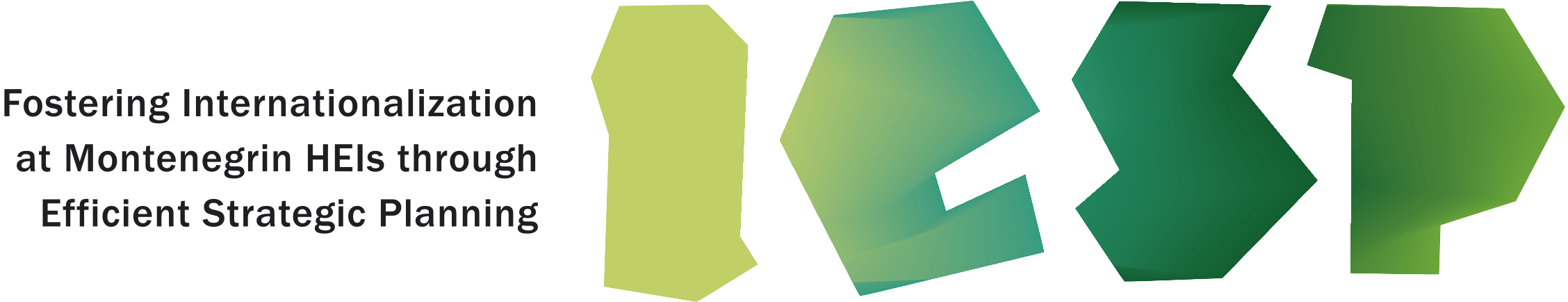 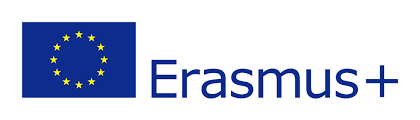 UCA tasks.
WP2:
Task: to deliver a four-days training at MHE institutions by representatives of UCA in June. 
Target: international offices staff.
Situation
It is unlikely that travels can be resumed that soon. Besides, there might be concerns from the staff to travel to other countries.
No materials or plans have been done so far. Confinement and online teaching prevented to work on the materials and possible contents. 
Suggestion:
To delay the visit until the other taks –on line visits, in WP1 have been accomplished.
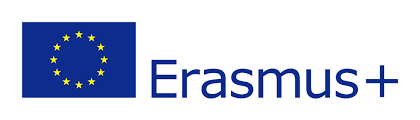 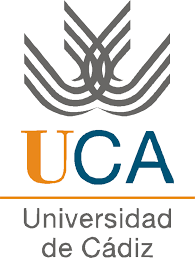 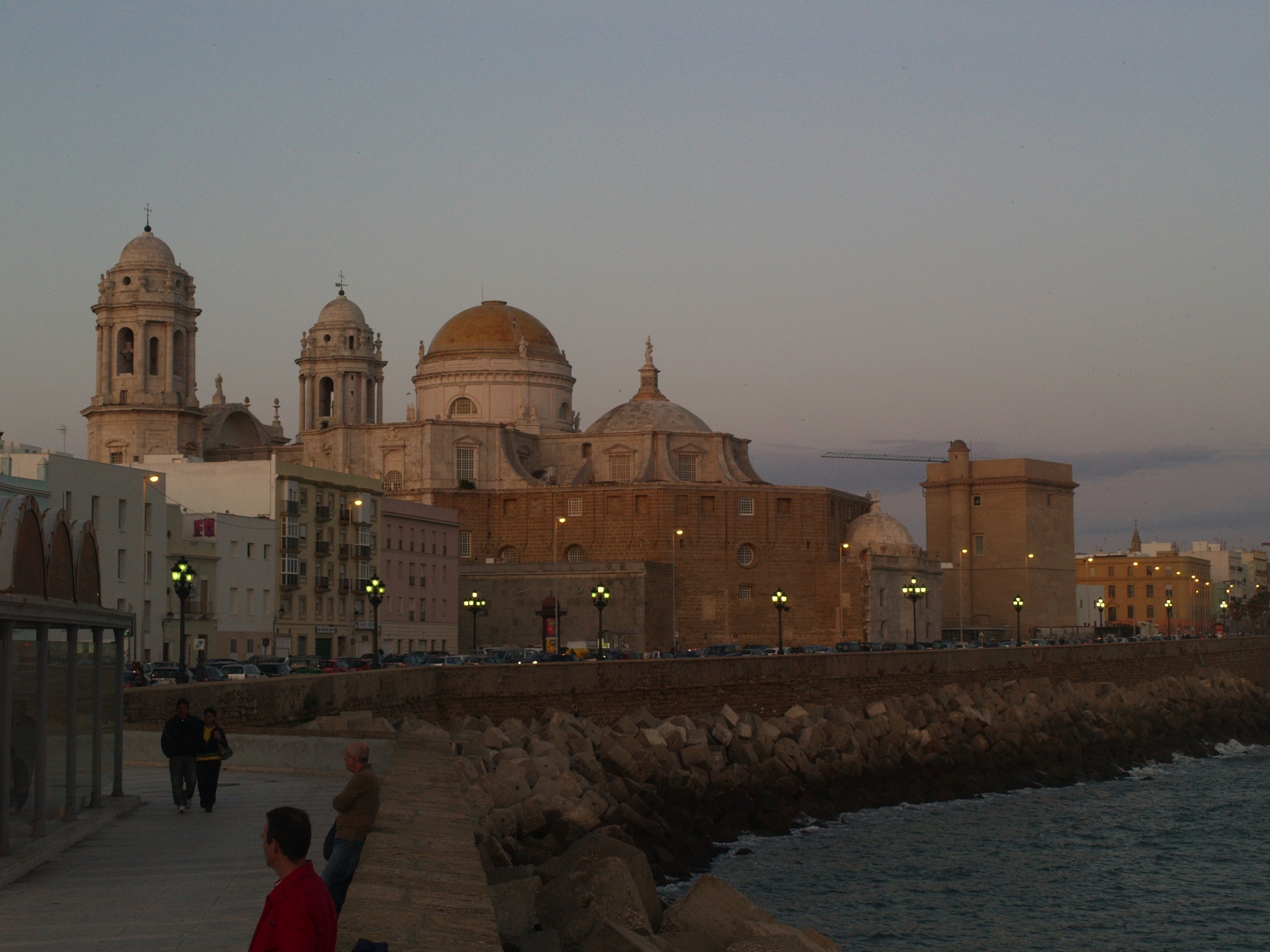 THANK YOU VERY MUCH!!!
THE UNIVERSITY OF CADIZ, 
	THE UNIVERSITY OF SOUTHERN EUROPE